REPUBLIQUE ALGERIENNE DEMOCRATIQUE ET POPULAIRE MINISTERE DE L’ENSEIGNEMENT SUPERIEUR ET DE LA RECHERCHE SCIENTIFIQUE
UNIVERSITE 08 MAI 1945 – GUELMA-
FACULTÉ DES SCIENCES DE LA  TECHNOLOGIE
DÉPARTEMENT D’ARCHITECTURE
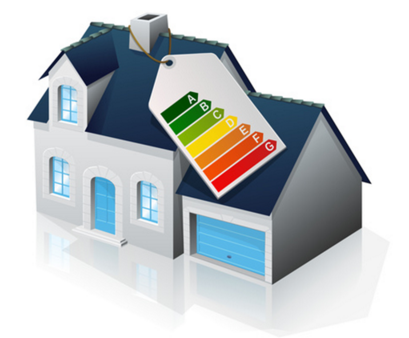 LA HAUTE¨PERFORMANCE ENERGETIQUE
Pr  ALKAMA DJAMEL
1er année doctorat
LA HAUTE¨PERFORMANCE ENERGETIQUE
Plan de travaille
Introduction
Construire avec le développement durable
Présentation de la HPE
Évolution de la HPE 
HPE: évolution des normes
Construire avec la HPE
Energie renouvelable
Bâtiment performant
Autres moyens
Moyen réglementaire de la HPE
Comment obtenir les labels HPE
Avantages et critique de la HPE
Conclusion
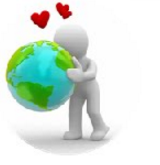 Introduction
Etre bien avec sa planète ,être bien dans sa peau !!
La constatation des dégâts causé par la dépendance énergétique des bâtiments a donner naissance a une prise de conscience mondiale ce qui a mit l’accent sur le développement durable, qui a initié nombres de solutions pour garantir le bien être de l’humanité  et limiter l’empreinte écologique de l’activité humaine. Comme le démontre le schéma suivant
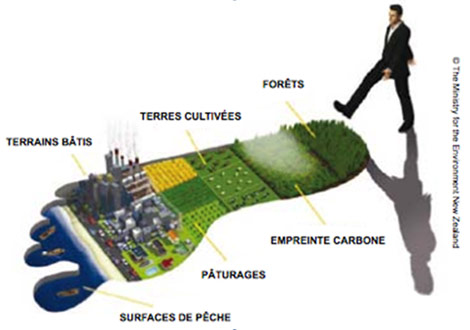 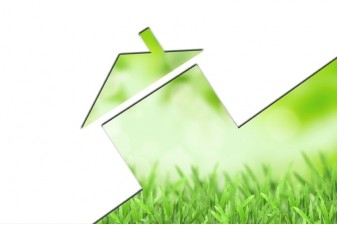 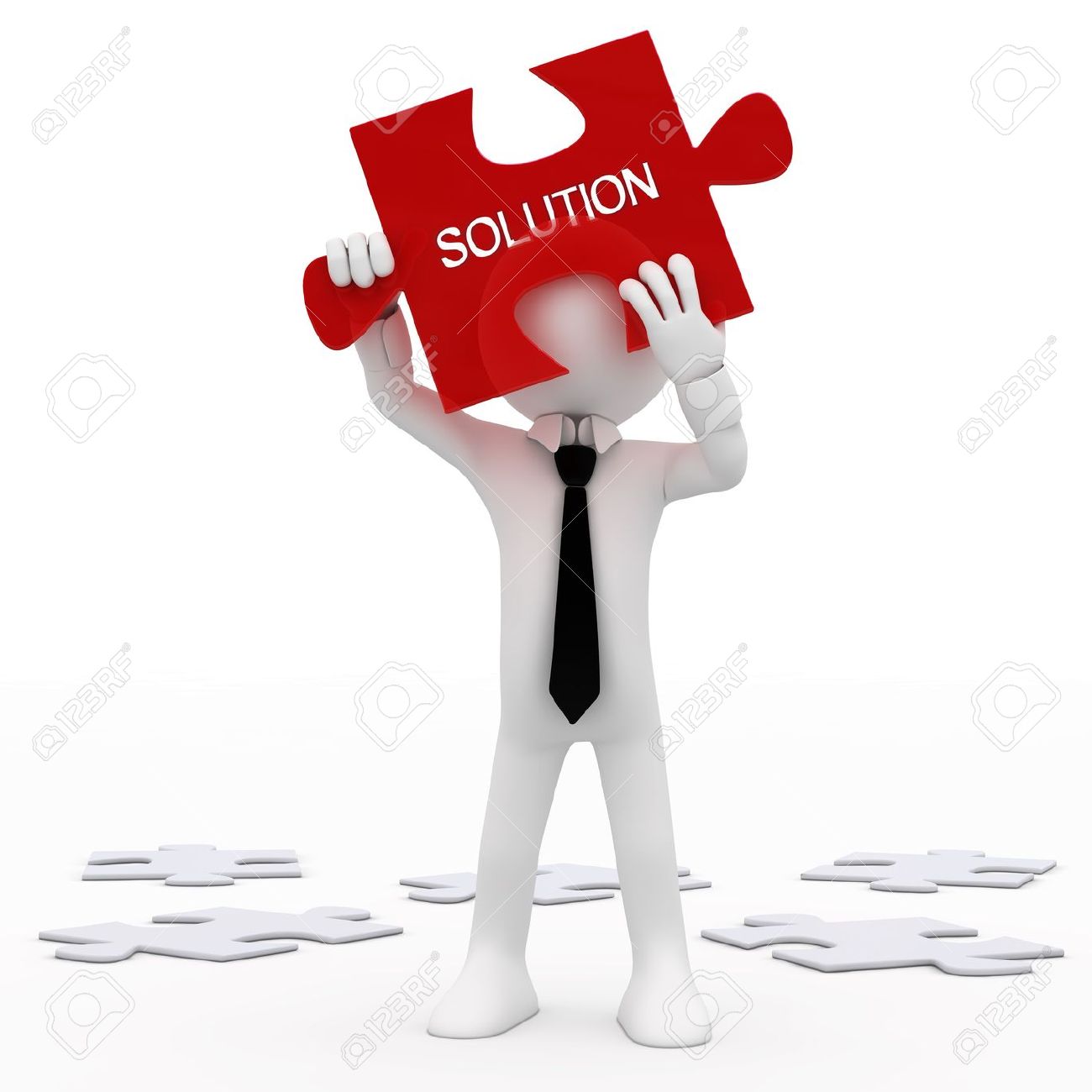 Activité humaine
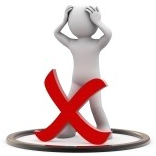 Gaz a effet de serre
Empreinte écologique
Epuisement des ressources naturelle
Détérioration de l’environnement
Prise de conscience mondiale
Durabilité
Développement durable
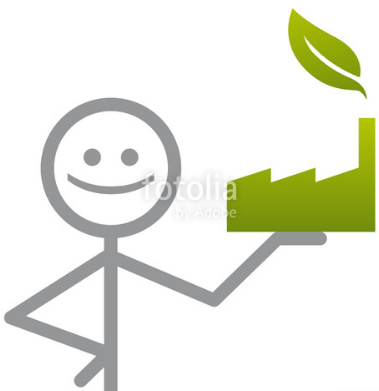 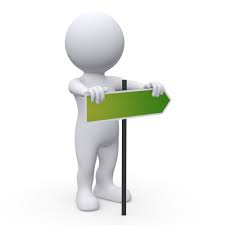 Label
certification
démarche
Méthode
Construire avec le développement durable
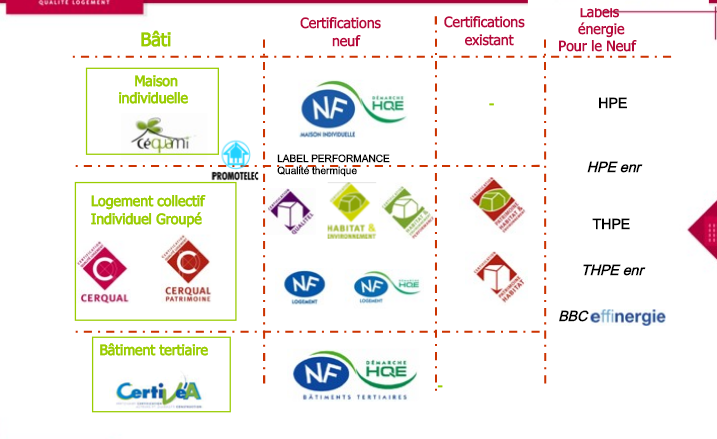 Labels et certifications
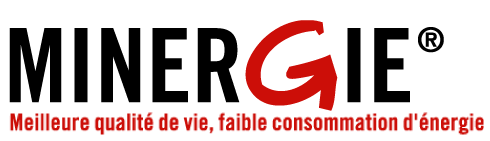 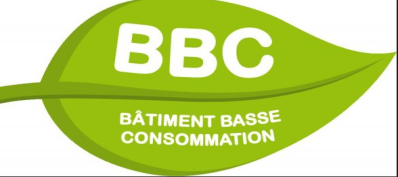 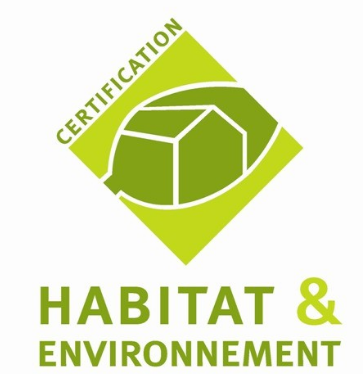 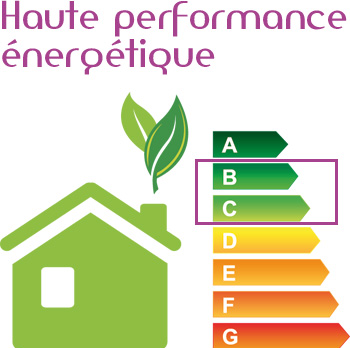 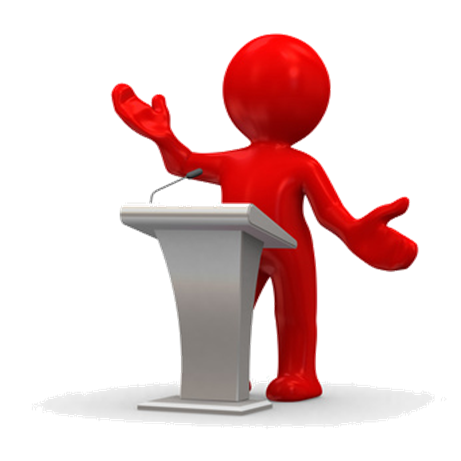 Présentation de la H.P.E
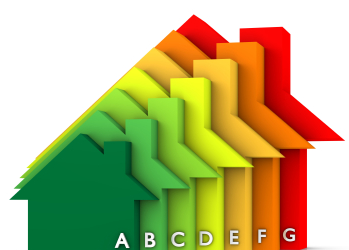 Niveau de haute performance énergétique
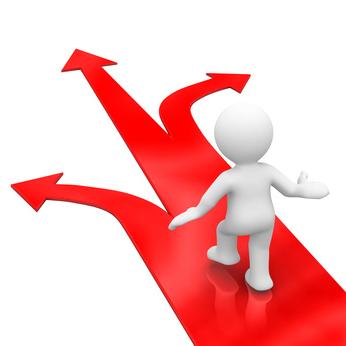 Définition de la H.P.E
H.P.E/ H.P.E RENOVATION
Niveau de performance qui dépasse le niveau exigé par la réglementation
Bâtiment neuf
Bâtiment rénover
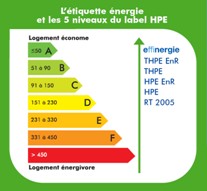 Cinque niveaux de performance
Efficacité énergétique: faire mieux en consommant moins
H.P.E: évolution des normes
01
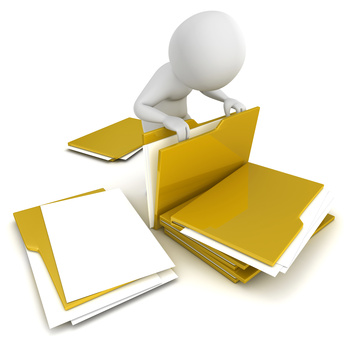 02
H.P.E: évolution des normes
03
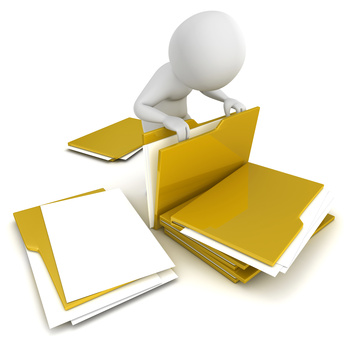 04
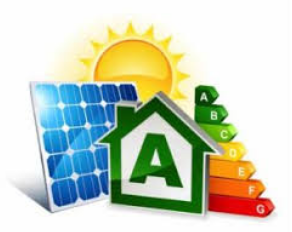 Bâtiments résidentiel
05
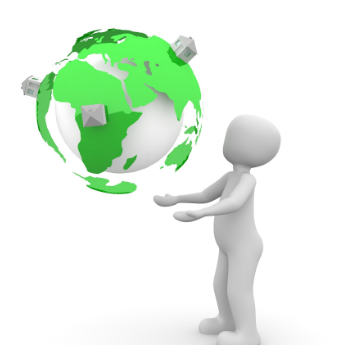 Construite avec la H.P.E
Bâtiments non résidentiel
Moyen réglementaire de la H.P.E
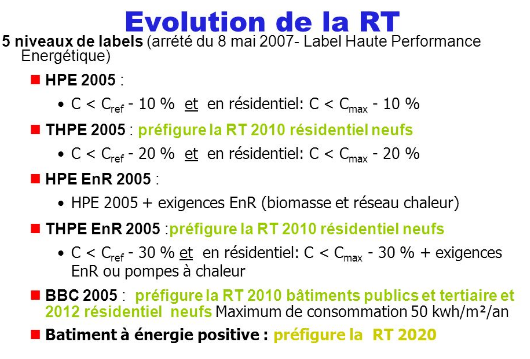 La RT evolu en exigeant  plus de performance a chaque fois
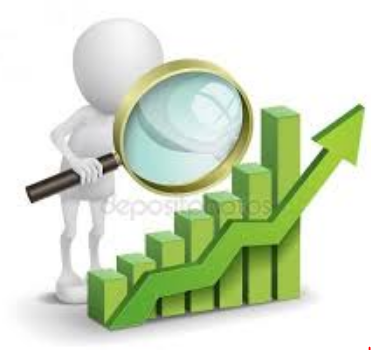 Pk la RT 2005 ?
les pouvoirs publics se sont engagés a réactualisé les exigences réglementaire de la RT 2000
La RT 2005: 
Maitrise des consommations énergétique
Réduction des gaz a effet de serre
Objectif visé par la France comme pour la communauté internationale pour préserver les ressources énergétique et limiter le réchauffement climatique
Pour qui la RT 2005 ?
Construction neuve ou extension de construction( bâtiment résidentiel ou pas)
Pour quand ? 
Toute construction dont le permis de construire a été déposé à partir du 1er sep 2006 (journal officielle du 25 mai 2006)
Étiquette énergétique
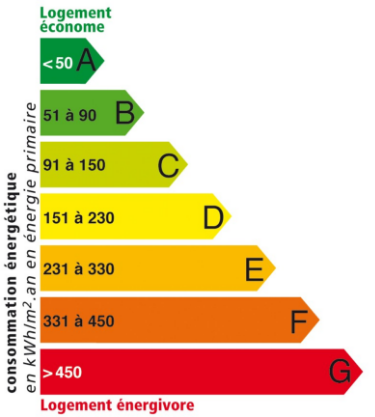 Pour connaitre la consommation d’énergie 
D: niveau minimum exigé par la RT 2005
A: le niveau le plus performant a visé ( dépassé la réglementation)
Étiquette climat
Pour connaitre l’impacte de la la consommation d’énergie sur l’effet de serre en terme d’émission de gaz a effet de serre  
D: niveau minimum exigé par la RT 2005
A: le niveau le plus performant a visé ( dépassé la réglementation)
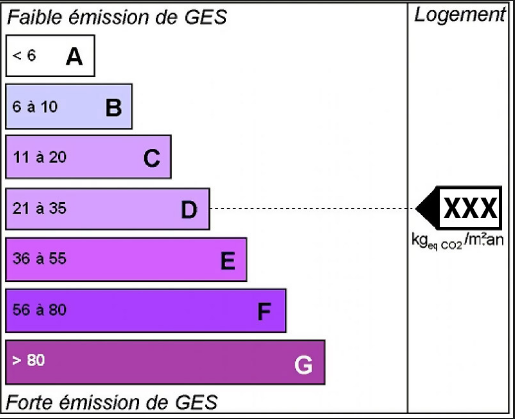 Construite avec la H.P.E
Energie renouvelable
Le bâtiment performant
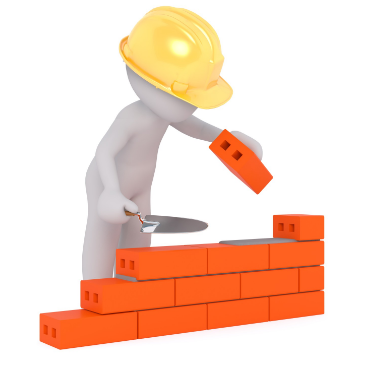 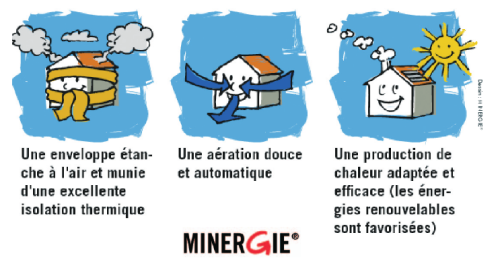 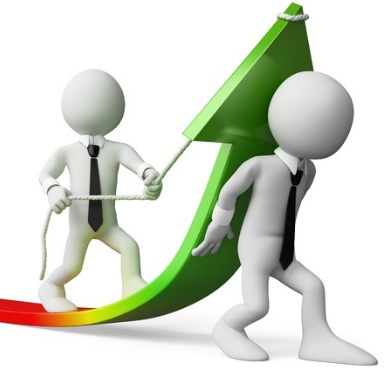 Bâtiment performant
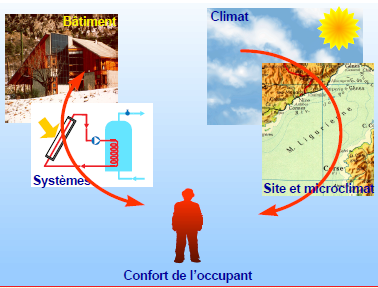 Rétablir l’architecture a son rapport a l’homme et au climat
La démarche bioclimatique consiste à intégrer le bâtiment dans son environnement de
manière harmonieuse. Un équilibre est créé entre le bâtiment, le confort, l'occupant et
l'environnement extérieur de manière à réduire les besoins énergétiques, profiter un
maximum des apports solaires et se protéger des incidences climatiques du lieu.
Minimisation des pertes thermique
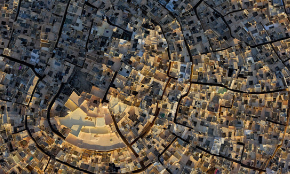 La compacité 
Les habitations sont accolées autant que possible les unes aux autres notamment de manière à réduire les surfaces exposées à l'ensoleillement. L’occupation totale de la parcelle (C.E.S = 1) implique que pour une superficie des parois de l’enveloppe et ainsi répondre aux  principes de la ville durable .
Vue aérien de La ville de Ghardaïa –google.com-
Isolation performante
Réduction des ponts thermique
Réduction des ouvrants et surfaces vitrées sur les façades exposées au froid et aux intempéries
Privilégier les apport thermique en hiver
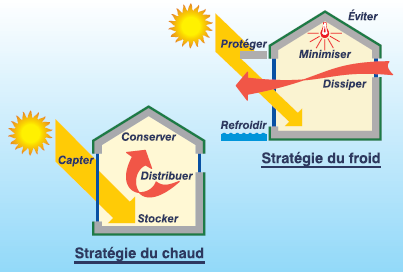 Privilégier le rafraichissement naturel en été
eco-stratégies pour assurer le confort – traité d’architecture et d’urbanisme-
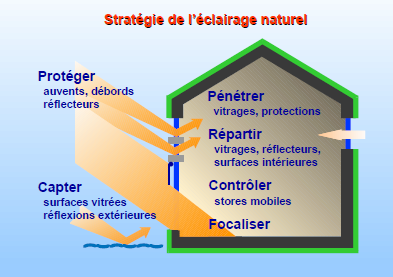 Privilégier la lumière naturelle
stratégies de l’éclairage naturel – traité d’architecture et d’urbanisme-
A cette stratégie vient s’ajouter
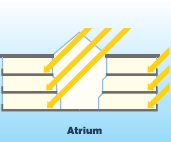 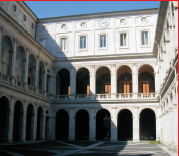 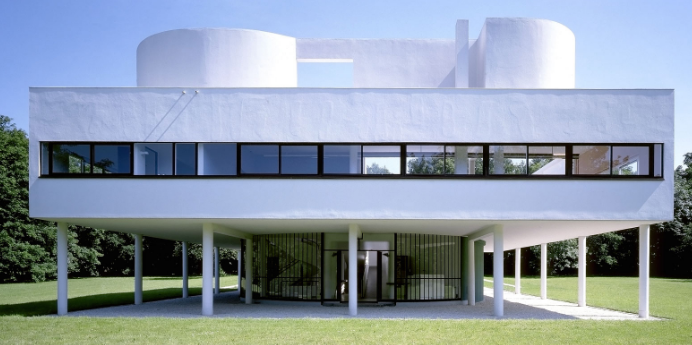 solaire
lightshel
Bandeaux lumineux
Cours et atrium
Puits de lumière
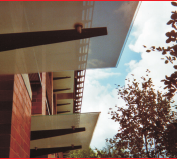 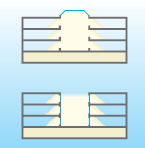 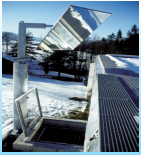 L’orientation de la construction et l’agensement des pièces dépond de leur utilisation
L’orientation 
Les constructions sont orienté de façon a profitât du rayonnement solaire  ou s’en protéger sans pour autant être exposé au vents dominant selon le climat  et donc de diminuer la consommation énergétique
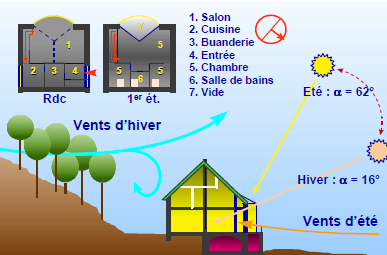 Le choix du terrain et l’orientation
L’implantation judicieuse de la construction permet de tirer profit de l’environnent et s’en protéger
L’impacte sur le choix du terrain et l’orientation sur la CE – traité d’architecture et d’urbanisme-
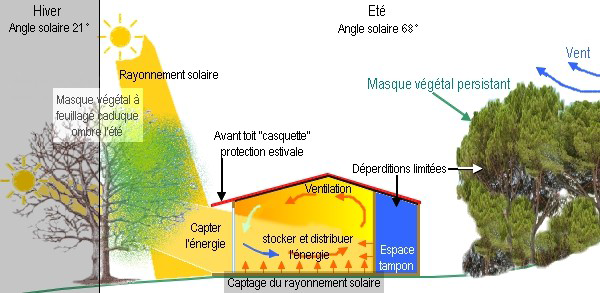 L’importance du choix du site réside dans l’etape charnière entre se protéger de la nature et s’en enrichir
Autre moyens
Cloisonner des espaces en différente zone permet de créer des espaces protecteurs  et des ambiances thermique différente mieux approprié au utilisation propre
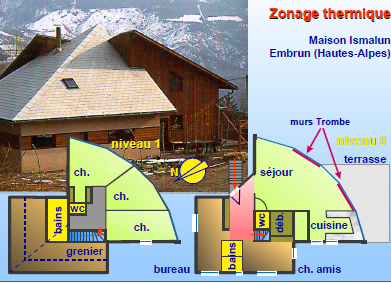 Zonage thermique– traité d’architecture et d’urbanisme-
Autre moyens
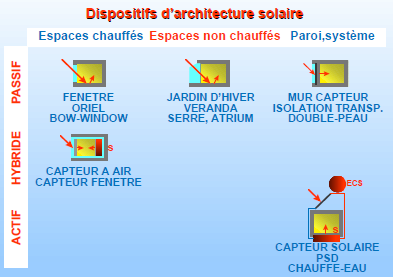 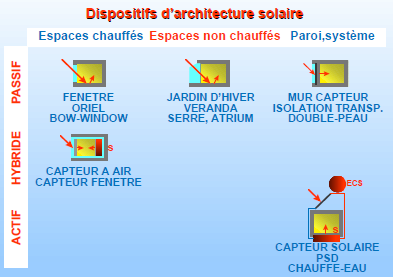 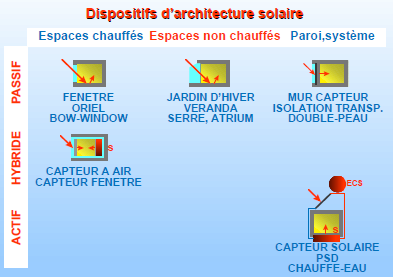 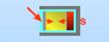 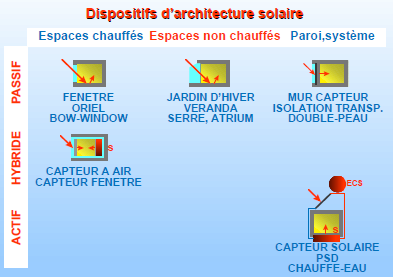 Comment obtenir les labels HPE ?
L’attestation de la RT2012 et de ses labels énergétiques HPE et THPE doit accompagner la demande de permis de construire. L’attestation est délivrée par un bureau d’étude qui analysera selon les plans, la conformité avec les différents labels. La conformité avec la RT2012 est nécessaire pour valider le projet de construction.
A l’achèvement des travaux, une attestation prenant en compte les 3 exigences de la RT2012 ainsi que la conformité avec l’étude effectuée avant les travaux doit être établie par un organisme de certification.
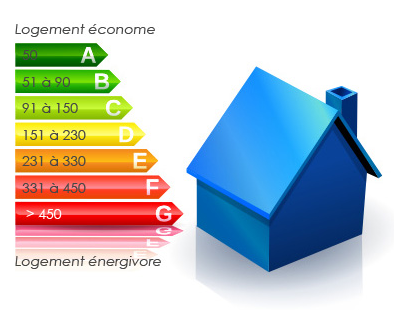 Étiquette énergétique- google.com-
Exonération des taxes THPE
Avantage et critique de la H.P.E
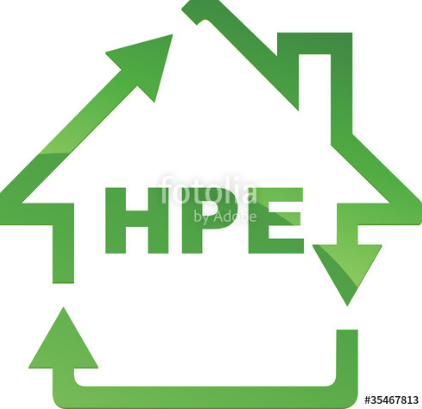 critiques
avantages
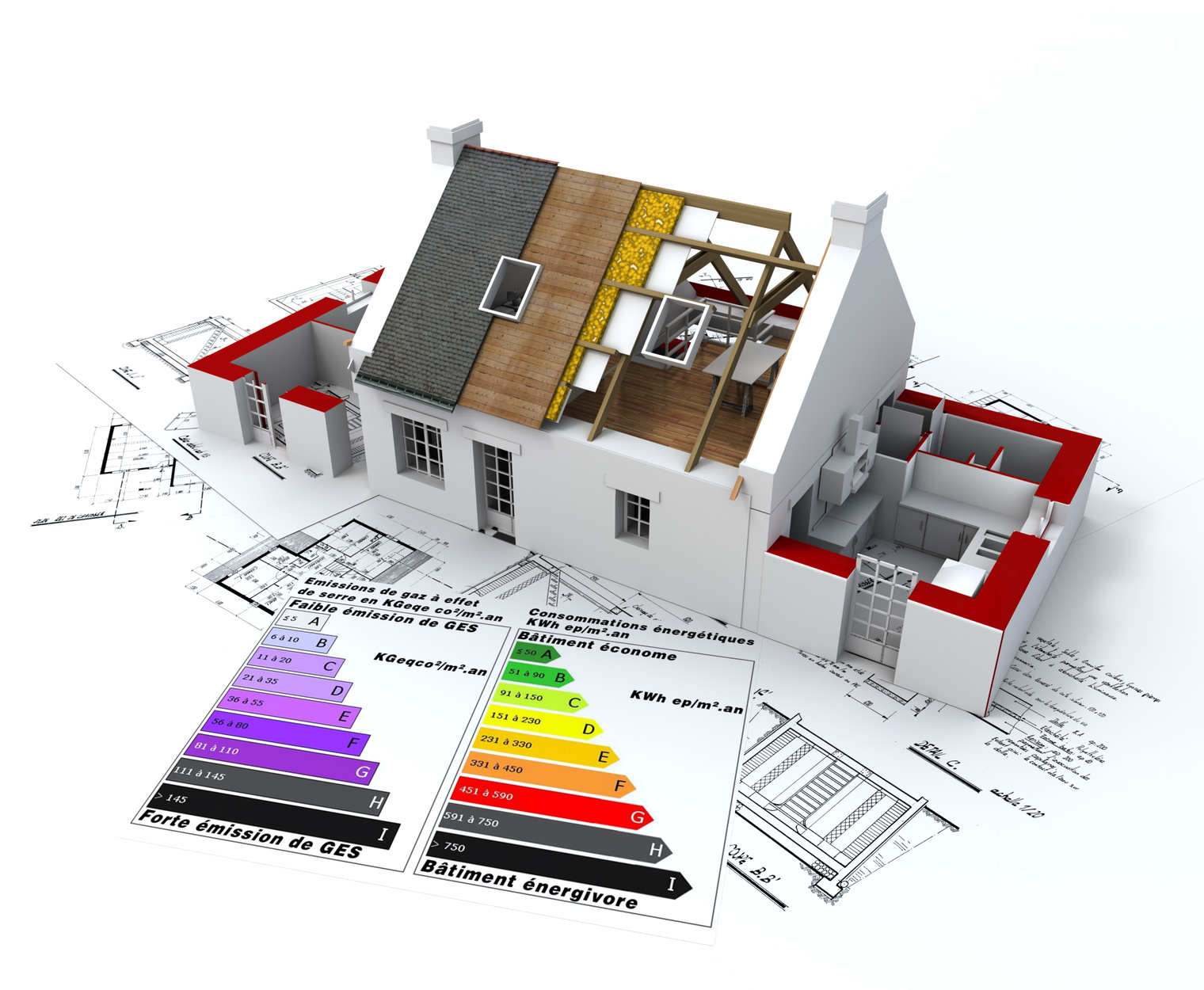 Le secteur du bâtiment participe de façon considérable a la détérioration de l’environnement, nos logements sont énergivore chose qui puise dans les ressources et qui accroit l’empreinte écologique.
La haute performance énergétique est un label français que se base sur les réglementation instaurés par la RT pour incité les intervenants a fournir des résultats en matière de performance énergétique qui vont au delà de la réglementation.
La HPE permet de garantir la durabilité, d’assurer le même niveau de confort tout en consommant moins d’énergies fossile.